Уровень 1 - Кондиции в регби: Дети
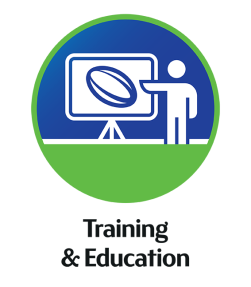 Место 
Дата
Часть А
Растопим лед
Представьтесь и поделитесь информацией:

Ваше имя 

Кто ваш тренер

Ваши надежды и опасения по поводу курса
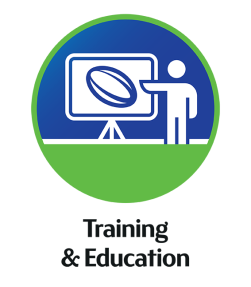 2
Цели и конечные результаты
Цель
Цель этого курса - помочь развить вашу способность готовить физически детей к игре в регби. 
Конечные результаты
В конце этого курса вы должны быть способны:
Демонстрировать и проводить двигательную оценку
Оценивать ошибки, связанные с двигательной оценкой
Демонстрировать и тренировать фундаментальные и рудиментарные движения 
Планировать и проводить структурированную разминку и заминку
Планировать и проводить занятия, связанные с развитием скорости и ловкости
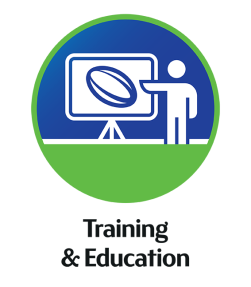 3
Структура семинара
Оценка ребенка 

Рудиментарные/фундаментальные двигательные навыки

Разминка, заминка и гибкость

Тренировка кондиций для регби
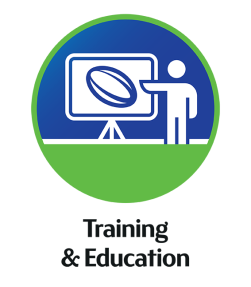 4
Оценка ребенка
Касание пальцев стоп
Ребенок стоит, ноги вместе, носки направлены вперед. 
Далее ребенок наклоняется вперед и пытается коснуться кончиков пальцев стоп, не сгибая коленные суставы.
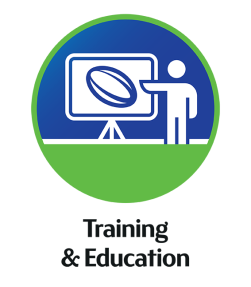 6
Касание пальцев стоп
Присудите балл за каждый из наблюдаемых элементов:  
Оценка четыре – идеальное движение: 
При сгибании происходит смещение веса назад.
Нет бокового изгиба позвоночника.
Сохраняя колени прямыми, ребенок касается пальцев ног.
Равномерный изгиб позвоночника.

(Если вы заметили какие-либо ошибки в движении, обсудите, что можно сделать, чтобы попытаться решить эту проблему движения на тренировке)
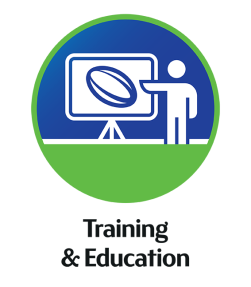 7
Приседания с руками, поднятыми над головой
Ребенок стоит, стопы на ширине плеч, носки немного развернуты наружу 
Ребенок поднимает обе руки над головой
Ребенок делает приседание, на всем пути сохраняя руки над головой
Тренер проверяет, может ли ребенок выполнить глубокое приседание, не отрывая пятки от земли и сохраняя руки над головой, не испытывая боли или дискомфорта
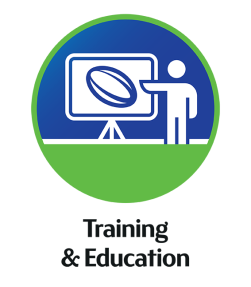 8
Приседания с руками, поднятыми над головой
Присудите балл за каждый из наблюдаемых элементов. Оценка четыре –  идеальное движение: 
Руки остаются в пределах стоп
Бедра достигают параллели или ниже в нижней фазе приседания 
Стопы остаются немного развернутыми наружу, и колени располагаются на одной линии со стопами
Вес тела ребенка равномерно распределяется между правой и левой стопой во время приседания.
(Если вы заметили какие-либо ошибки в движении, обсудите, что можно сделать, чтобы попытаться решить эту проблему движения на тренировке)
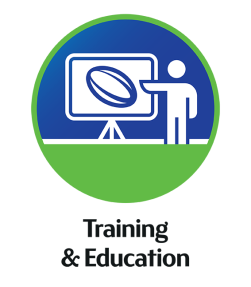 9
Разгибание назад стоя
Ребенок стоит, ноги вместе, стопы направлены вперед
Ребенок поднимает прямые руки вверх над головой
Руки прямые, локти остаются на уровне ушей 
Ребенок пытается разогнуться назад настолько, насколько это возможно, поддерживая при этом баланс
Бедра должны пойти вперед, а руки - переместиться последовательно назад
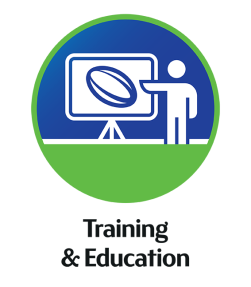 10
Разгибание назад стоя
Присудите балл за каждый из наблюдаемых элементов. Оценка четыре – идеальное движение:
Руки не смещаются от линии с ушами
Передняя часть таза на линии с пальцами 
Симметричный изгиб позвоночника
Лопатки доходят до линии пяток или выходят за их пределы
(Если вы заметили какие-либо ошибки в движении, обсудите, что можно сделать, чтобы попытаться решить эту проблему движения на тренировке)
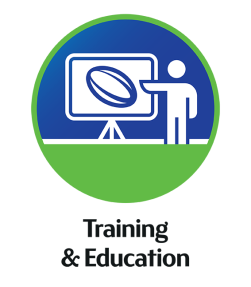 11
Баланс на одной ноге
Ребенок стоит, ноги вместе, носки направлены вперед, руки выпрямлены (не касаются корпуса) 
Ребенок поднимает правую ногу до угла 90 градусов в коленном и тазобедренном суставах
После того, как ребенок вывел ногу в нужную позицию, он отводит руки через стороны до уровня плечевых суставов и удерживает их в этой позиции
Ребенок должен удерживать хорошую осанку и баланс на протяжении как минимум 10 секунд
Повторить на другую ногу
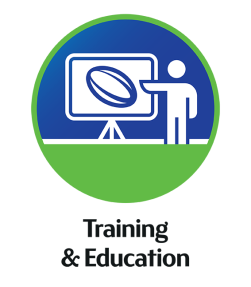 12
Баланс на одной ноге
Присудите балл за каждый из наблюдаемых элементов. Оценка четыре – идеальное движение. Повторите и оцените каждую сторону:
Удержание равновесия в течение 10 секунд
Поддержание таза стабильным 
Удержание колена на уровне 90 градусов 
Не падать в сторону 
(Если вы заметили какие-либо ошибки в движении, обсудите, что можно сделать, чтобы попытаться решить эту проблему движения на тренировке)
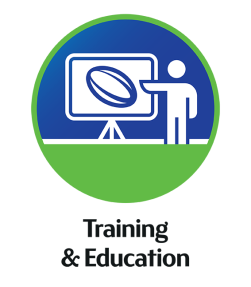 13
Выпад
Ребенок стоит, ноги вместе  
Руки могут быть на поясе 
Ребенок делает шаг вперед, твердо ставя ногу на землю
Расстояние шага немного больше, чем обычный шаг при ходьбе 
Затем ребенок опускает колено позади стоящей ноги, останавливаясь перед тем, как оно коснется земли
Затем ребенок делает следующий шаг 
Движение повторяется всего 4 раза (по 2 на каждую ногу)
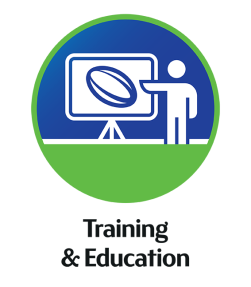 14
Выпад
Присудите балл за каждый из наблюдаемых элементов. Оценка четыре – идеальное движение:
Корпус остается стабильным и в вертикальном положении
Колено впереди стоящей ноги не трясется (внутрь или наружу)
Стопа сохраняет прямое направление во время приземления и во время поддерживающей фазы выпада
Ребенок двигается, сохраняя баланс 
(Если вы заметили какие-либо ошибки в движении, обсудите, что можно сделать, чтобы попытаться решить эту проблему движения на тренировке)
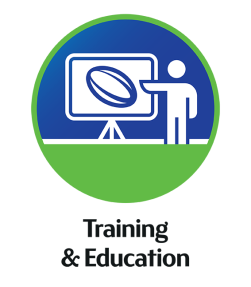 15
Перейдите к части B